CASPIR Module 6
Naam:  Invullen
Praktijk:  Invullen
Plaats:  Invullen
Ziekenhuis: Invullen
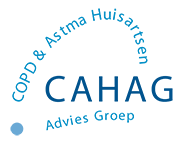 Inhoudsopgave
Anamnese
Spirogram
Spirogram 
Getallen
Diagnose
Behandeling/Advies
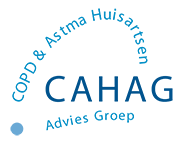 Anamnese (1)
RvK: Invullen

Voorgeschiedenis: Invullen

Medicatie: Invullen

Klacht: Invullen

Roken: Invullen

Werkgeschiedenis: Invullen

Familieanamnese: Invullen
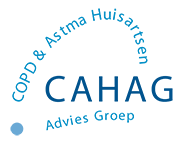 Anamnese (2)Lichamelijk onderzoek
Geslacht: Invullen

Leeftijd: Invullen

Lengte: Invullen

Gewicht: Invullen

BMI: Invullen

ACQ-score: Invullen

CCQ-score: Invullen
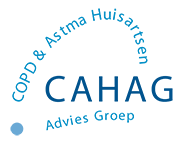 Spirogram (1)
Plak hier alleen het spirogram
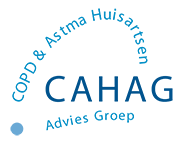 Getallen (1)spirogram
Plak hier alleen de getallen
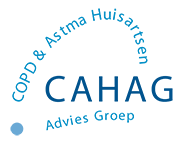 Diagnose
Werkdiagnose: Invullen (bijvoorbeeld Mengbeeld Astma/COPD, geen Astma of COPD
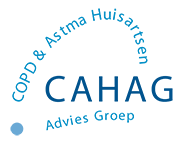 Behandeling/advies
Advies: Invullen (lifestyle)
Behandeladvies geven: Medicatie/verwijzing
Vervolgen: Invullen (wie vervolgt wanneer)
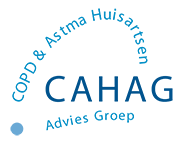